Magic with Compound Words
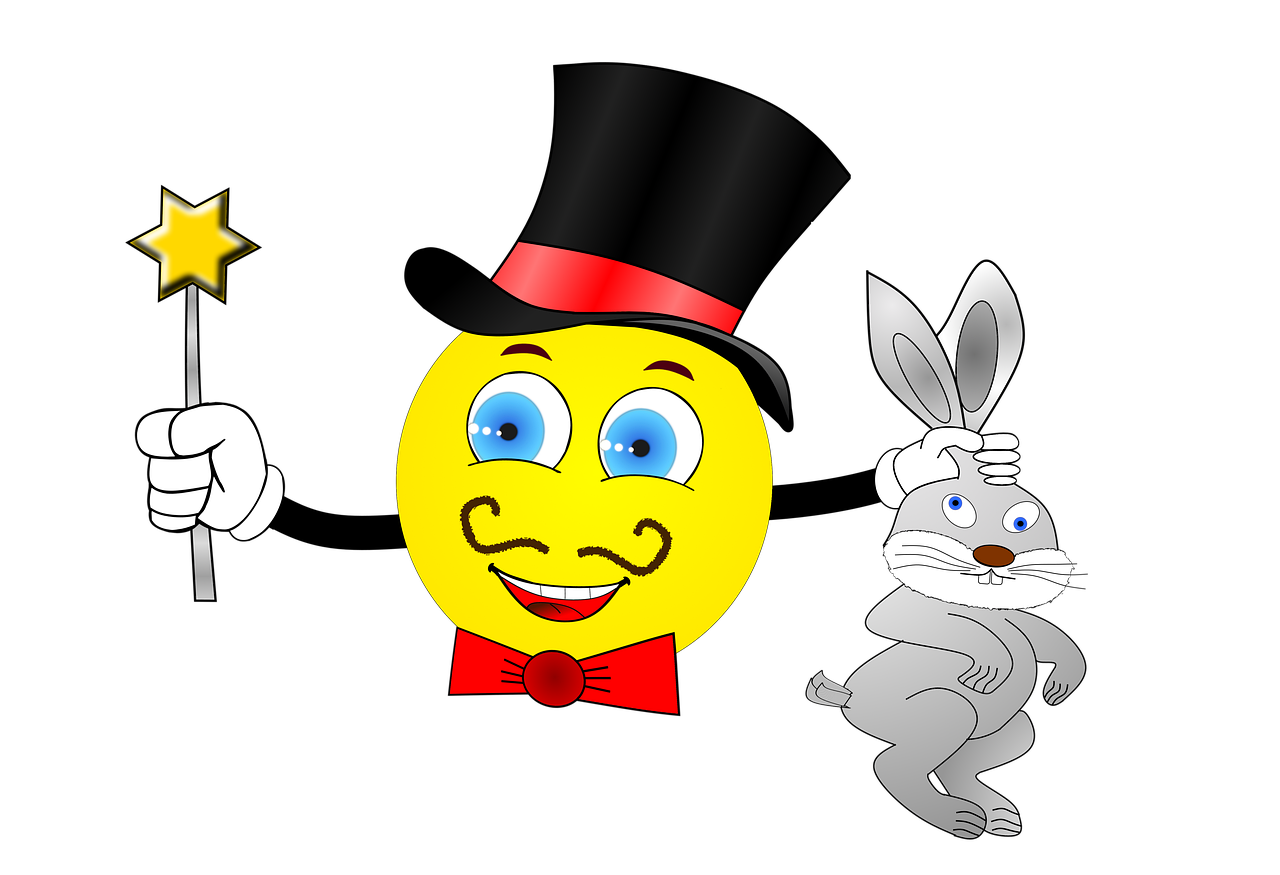 [Speaker Notes: Notes for Teacher - < Information for further reference or explanation >
Suggestions: <Ideas/ Images/ Animations / Others – To make better representation of the content >
Source of Multimedia used in this slide -  <Please provide source URL where we find the image and the license agreement> 
<magic> <https://pixabay.com/illustrations/magician-magic-illusionist-tricks-4860002/>]
Make compound words with the following
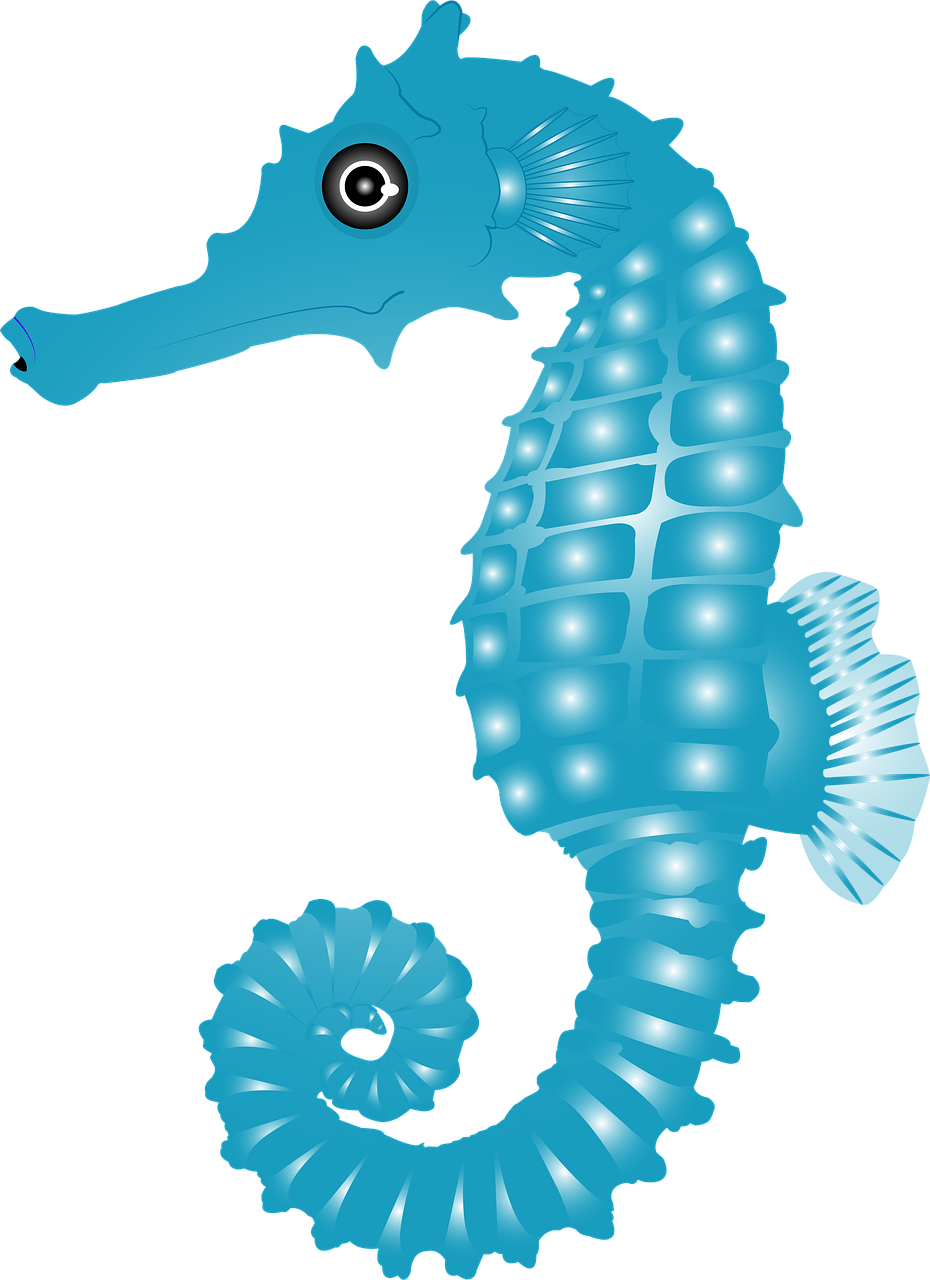 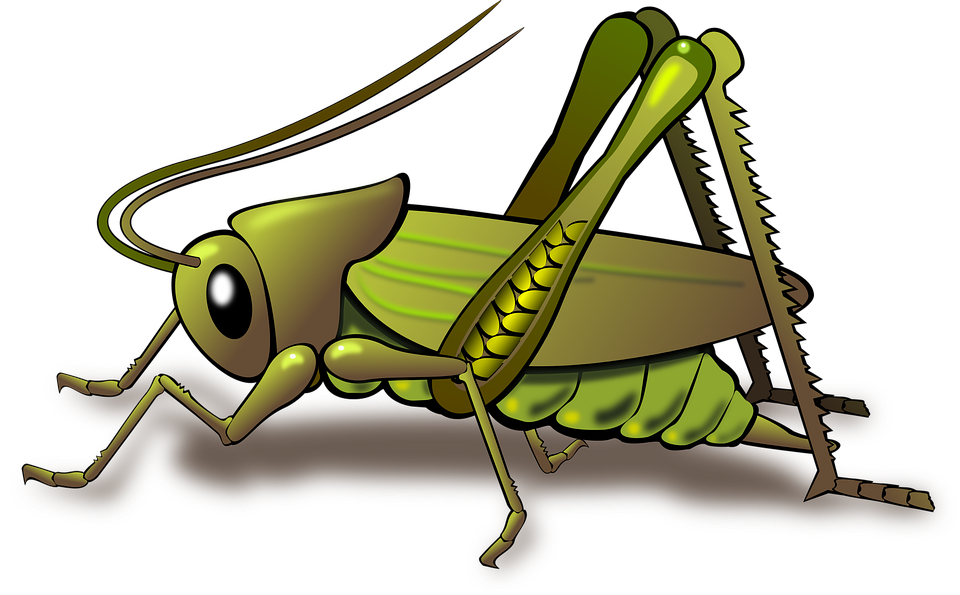 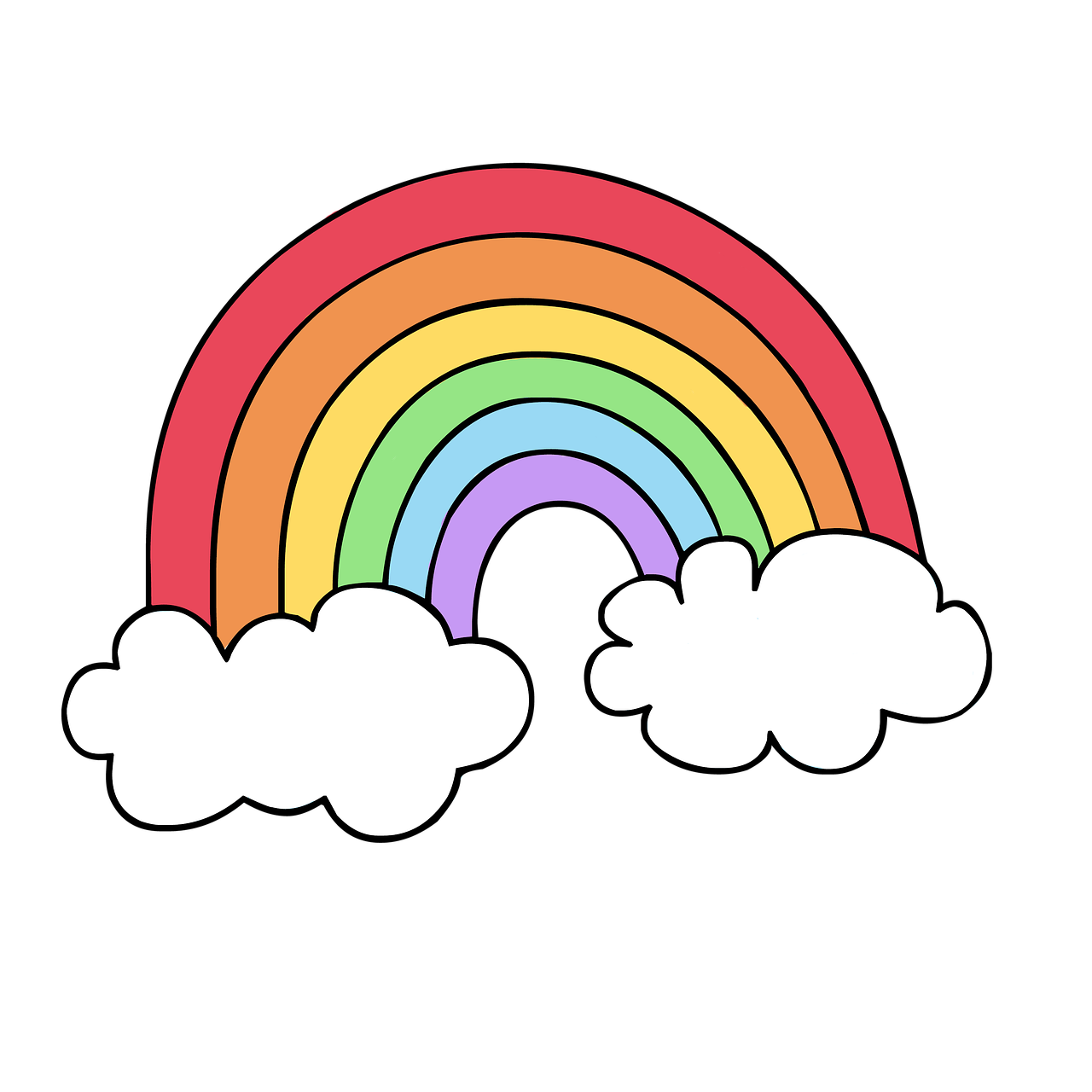 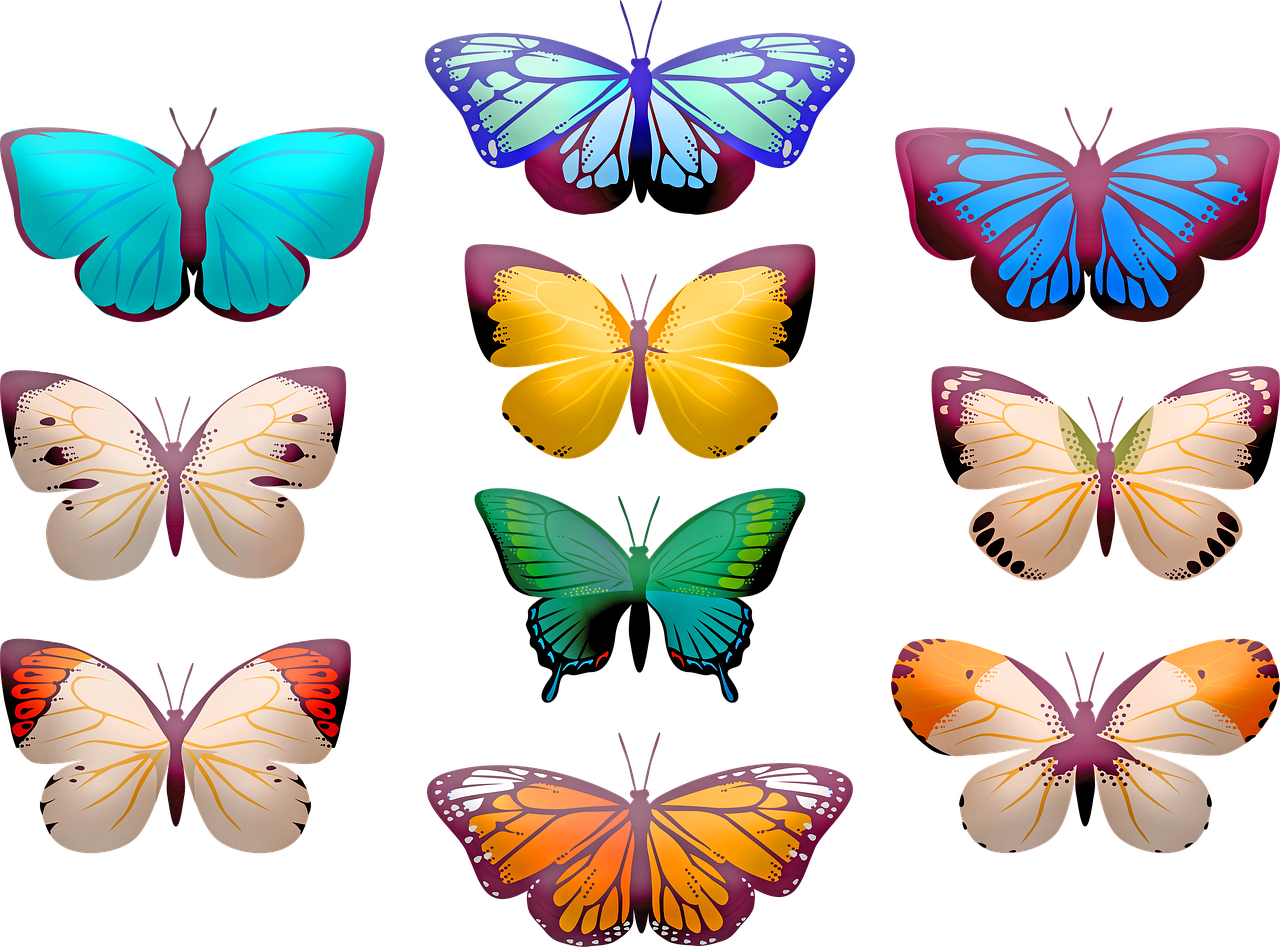 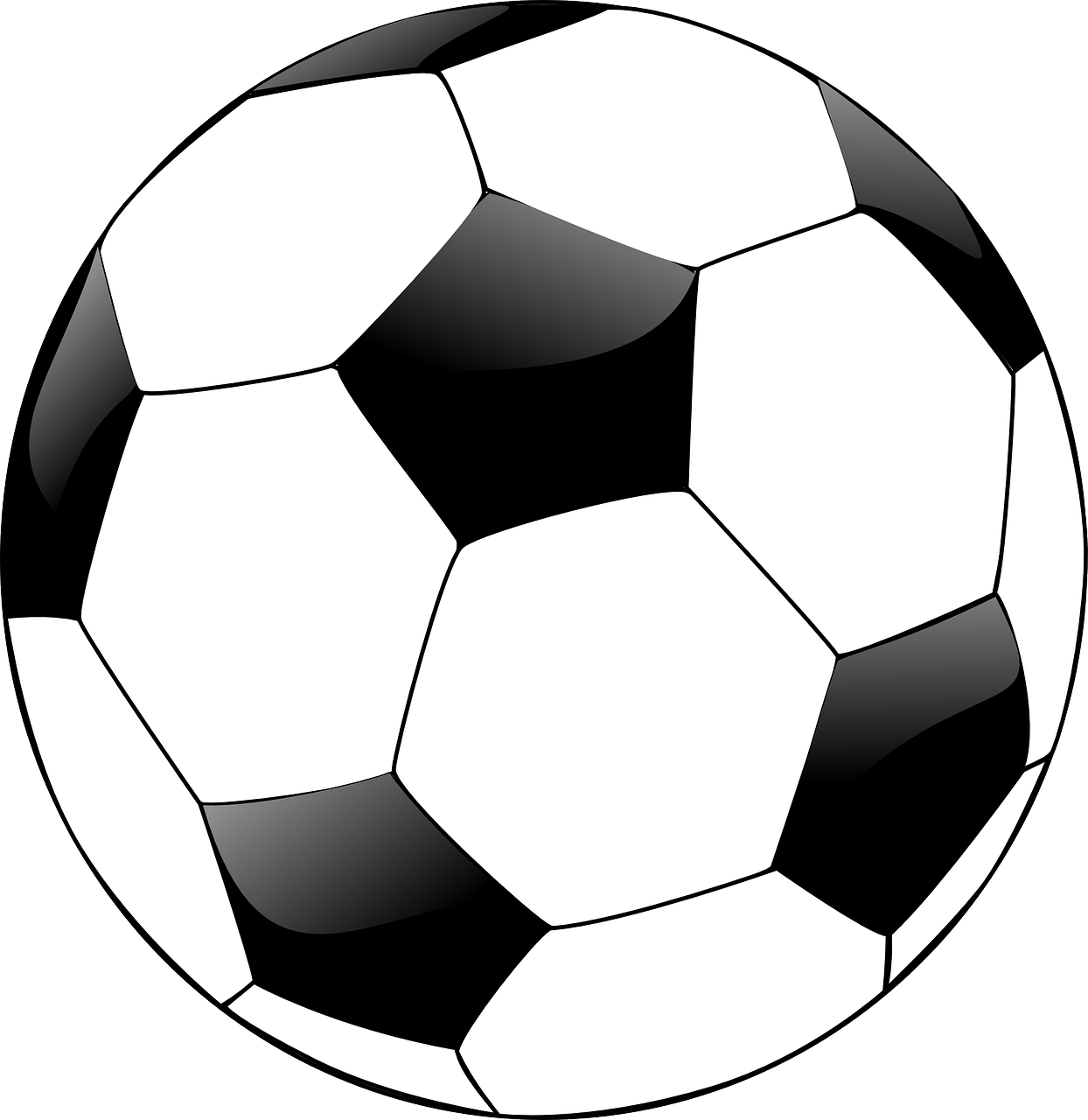 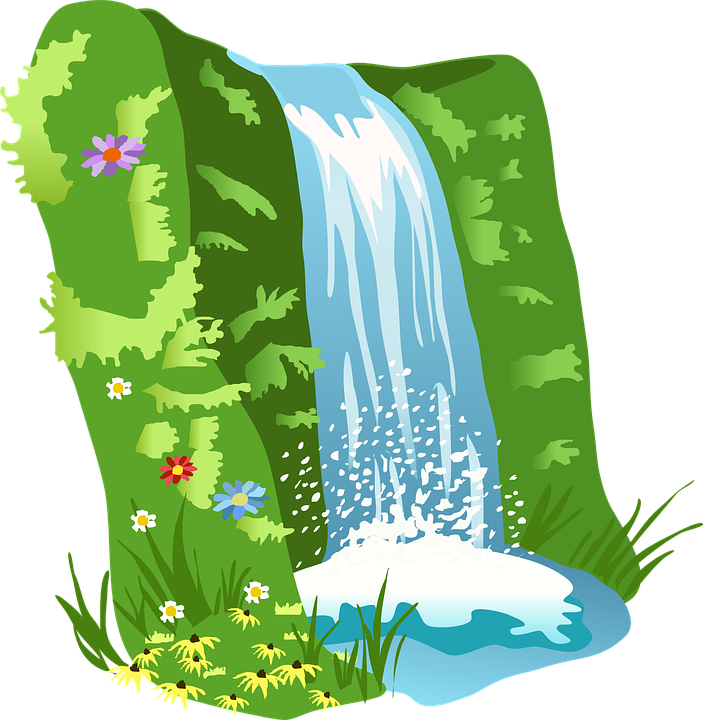 [Speaker Notes: Notes for Teacher - < Information for further reference or explanation >
Suggestions: <Ideas/ Images/ Animations / Others – To make better representation of the content >
Source of Multimedia used in this slide -  <Please provide source URL where we find the image and the license agreement> 
<blackboard> <https://pixabay.com/photos/black-board-traces-of-chalk-school-1072366/>]
Make compound words with the following
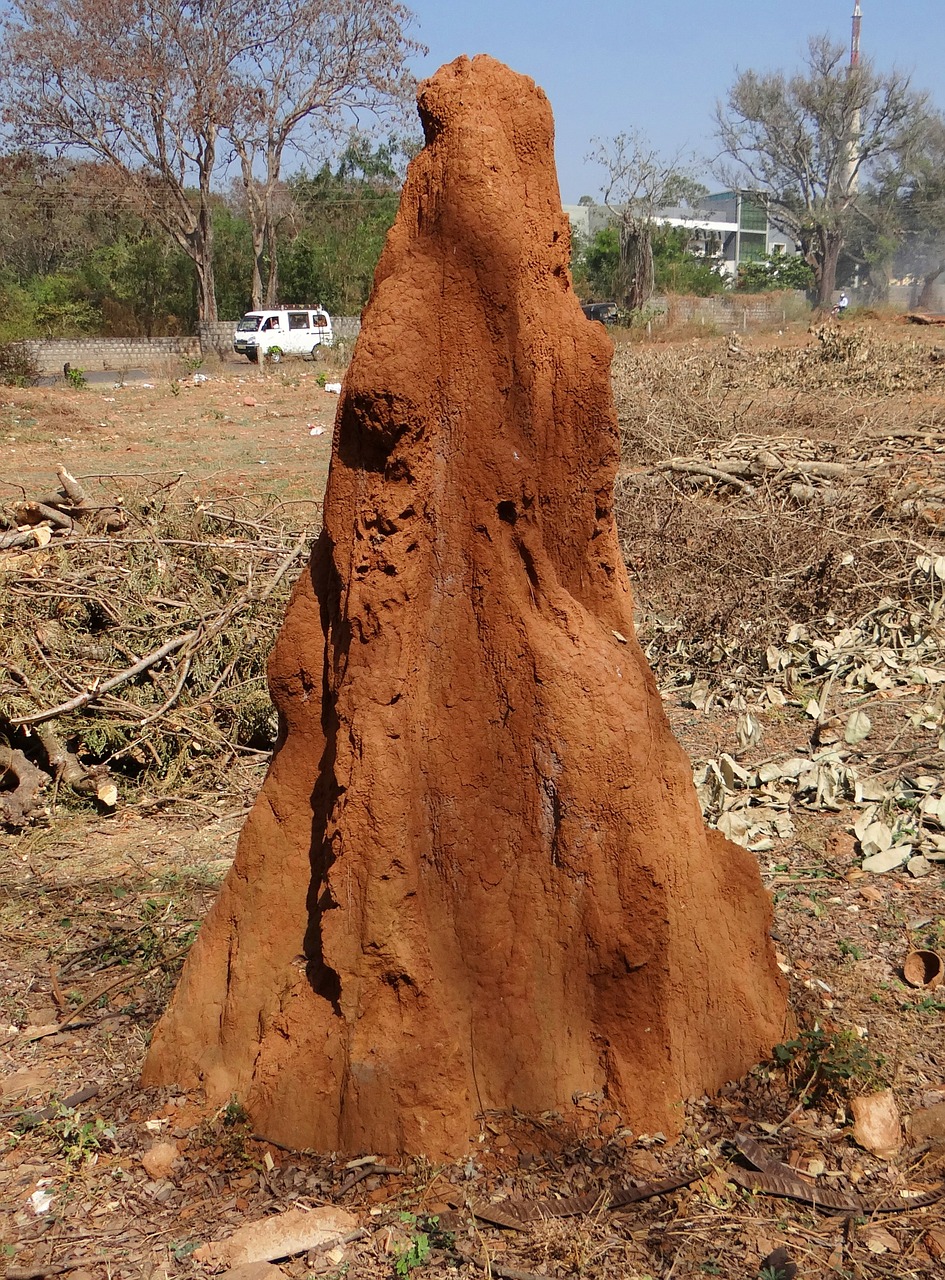 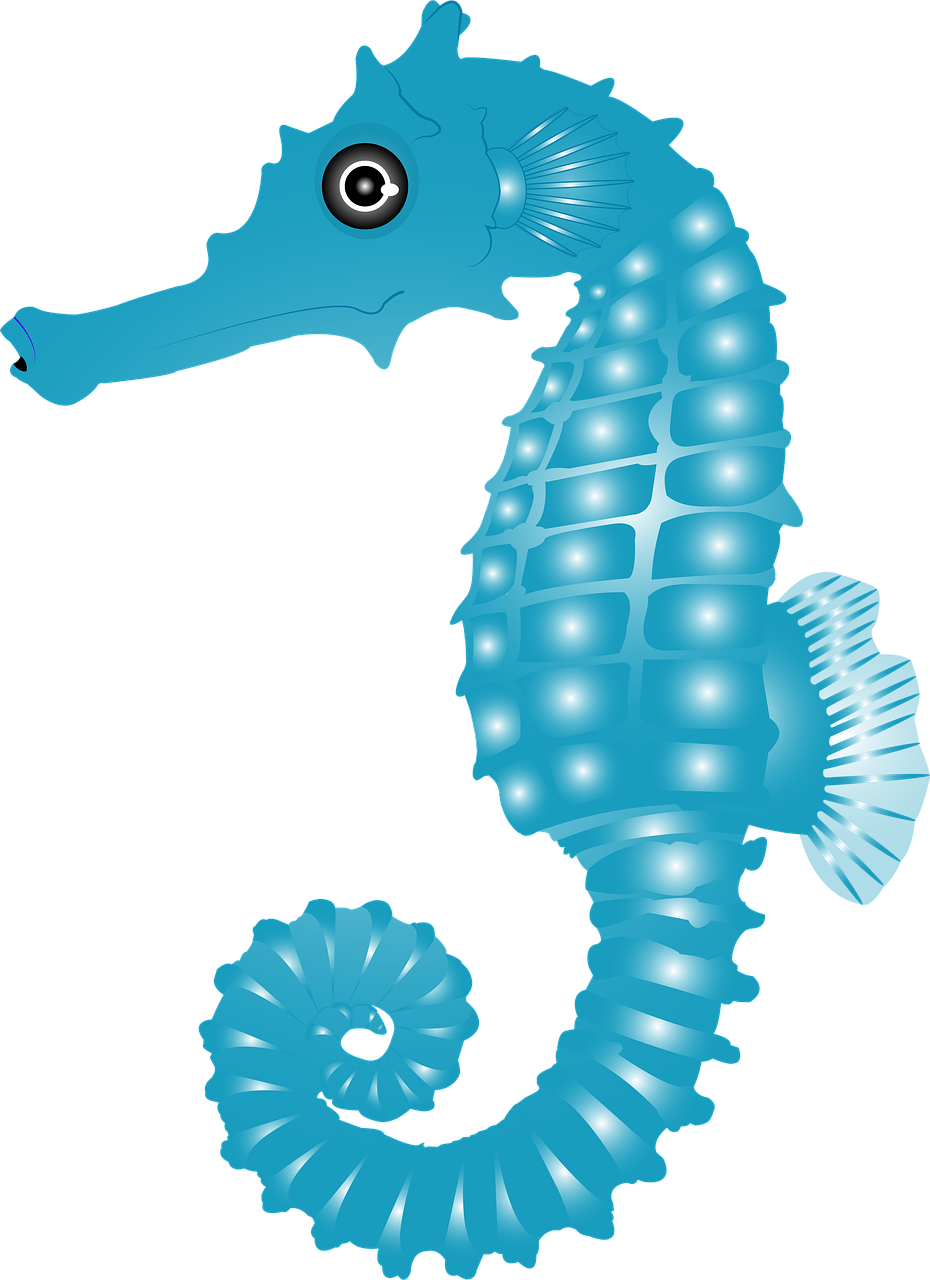 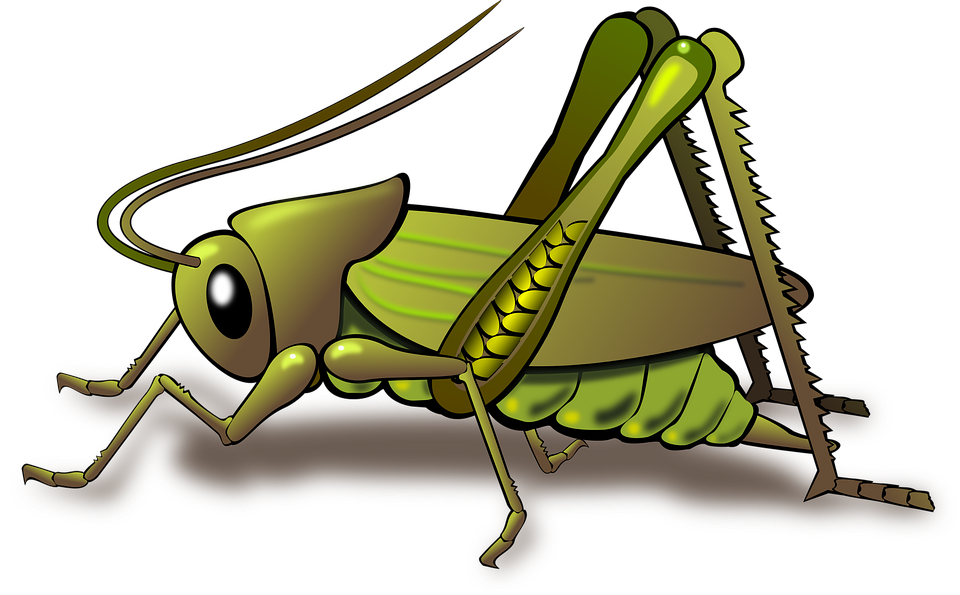 2. ant + hill = anthill
1. sea + horse = seahorse
3. grass + hopper = grasshopper
[Speaker Notes: Notes for Teacher - < Information for further reference or explanation >
Suggestions: <Ideas/ Images/ Animations / Others – To make better representation of the content >
Source of Multimedia used in this slide -  <Please provide source URL where we find the image and the license agreement> 
<seahorse> <https://pixabay.com/illustrations/seahorse-fish-animal-blue-water-5435384/>
<termitehill> <https://pixabay.com/photos/termite-hill-termites-mound-dharwad-238384/>
Grasshopper – https://pixabay.com/vectors/animal-grasshopper-insect-nature-1296187/
<toothpaste> <https://pixabay.com/photos/toothbrush-toothpaste-dental-care-571741/>
waterfall - https://pixabay.com/vectors/waterfall-water-nature-landscape-310140/
<notebook> <https://pixabay.com/photos/notebook-page-open-notepad-5978603/>
<sunrays> https://pixabay.com/vectors/plant-photosynthesis-sunlight-leaf-3759893/]
Make compound words with the following
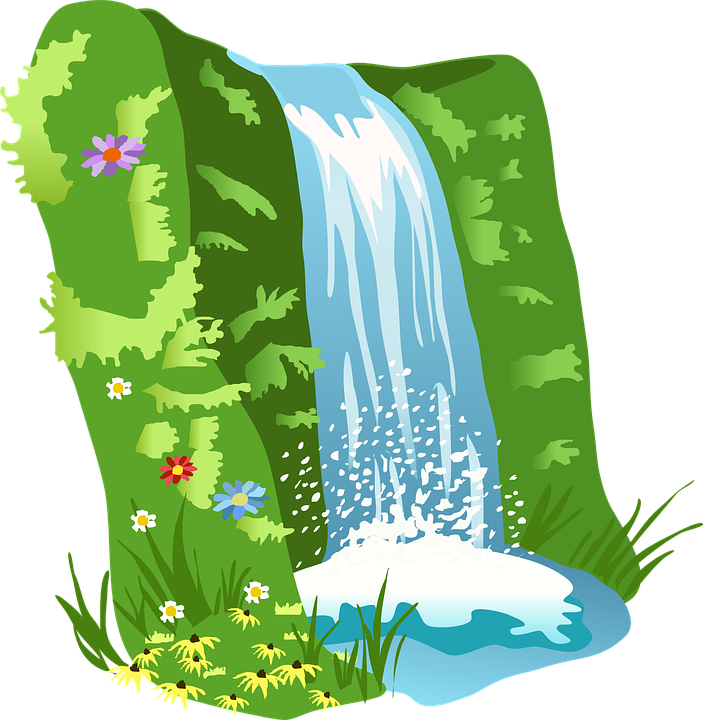 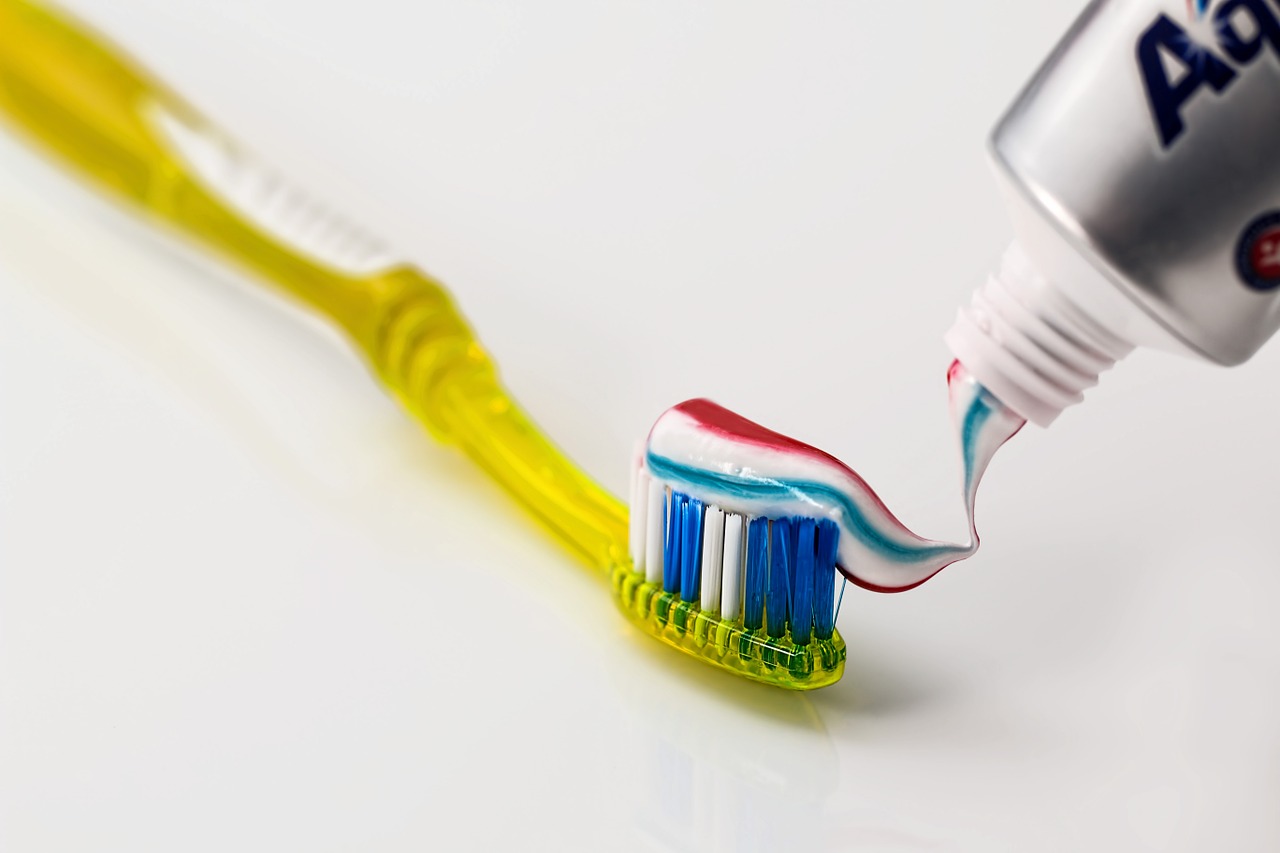 4. tooth + paste = toothpaste
5. water + fall = waterfall
[Speaker Notes: Notes for Teacher - < Information for further reference or explanation >
Suggestions: <Ideas/ Images/ Animations / Others – To make better representation of the content >
Source of Multimedia used in this slide -  <Please provide source URL where we find the image and the license agreement> 
<seahorse> <https://pixabay.com/illustrations/seahorse-fish-animal-blue-water-5435384/>
<termitehill> <https://pixabay.com/photos/termite-hill-termites-mound-dharwad-238384/>
Grasshopper – https://pixabay.com/vectors/animal-grasshopper-insect-nature-1296187/
<toothpaste> <https://pixabay.com/photos/toothbrush-toothpaste-dental-care-571741/>
waterfall - https://pixabay.com/vectors/waterfall-water-nature-landscape-310140/
<notebook> <https://pixabay.com/photos/notebook-page-open-notepad-5978603/>
<sunrays> https://pixabay.com/vectors/plant-photosynthesis-sunlight-leaf-3759893/]
Make compound words with the following
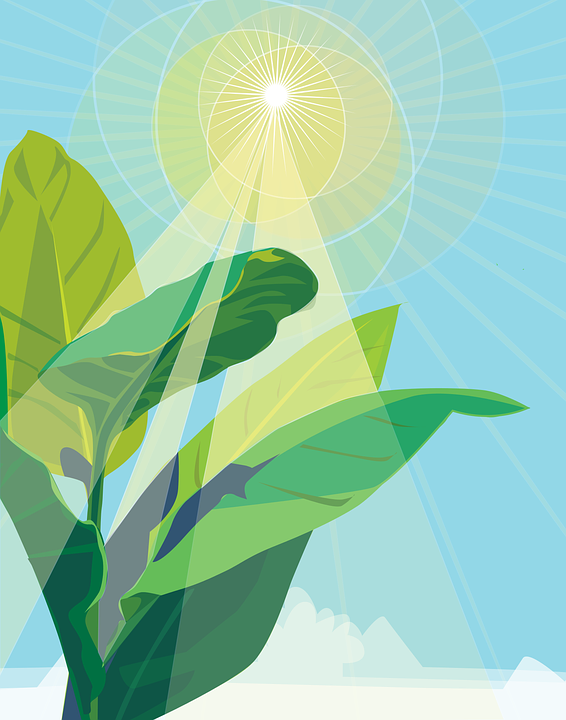 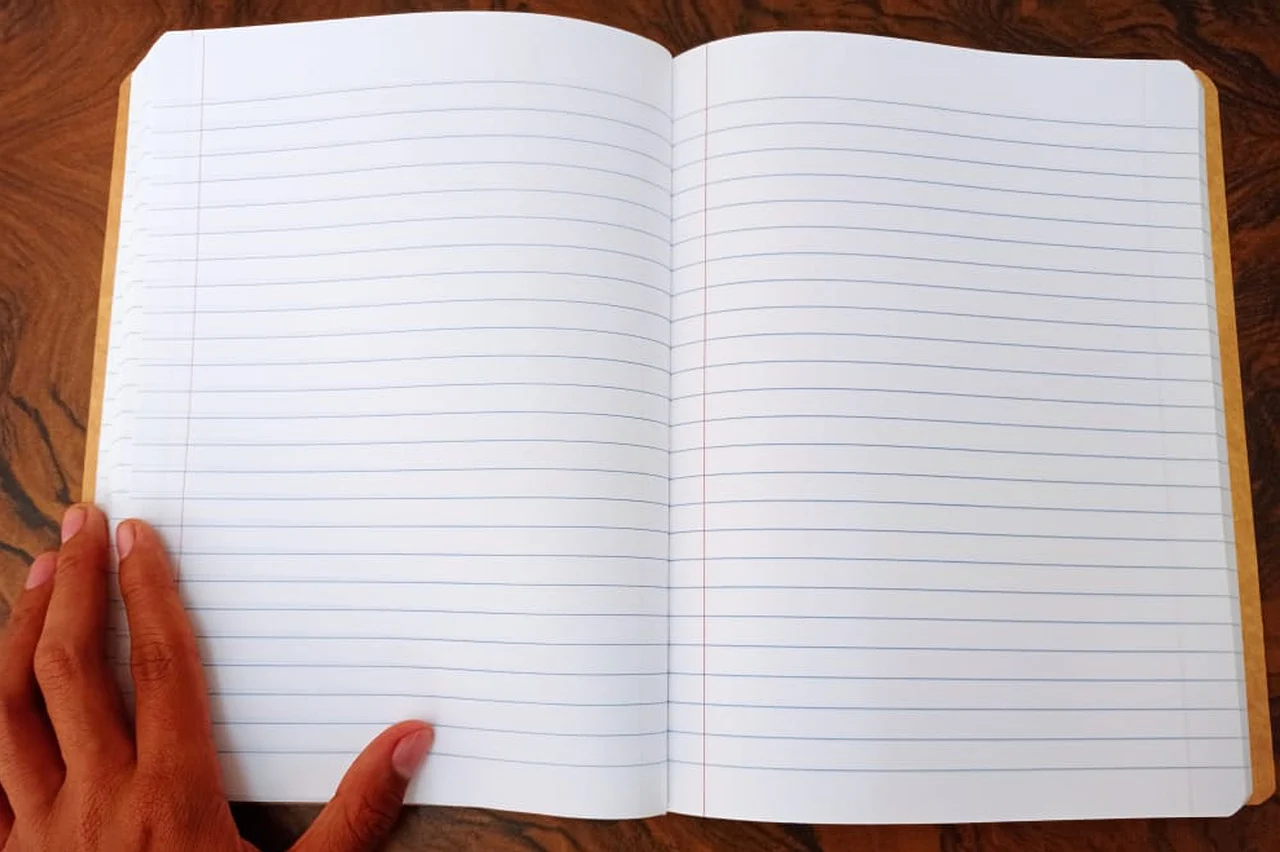 6. note + book = notebook
7. Sun + rays = Sunrays
[Speaker Notes: Notes for Teacher - < Information for further reference or explanation >
Suggestions: <Ideas/ Images/ Animations / Others – To make better representation of the content >
Source of Multimedia used in this slide -  <Please provide source URL where we find the image and the license agreement> 
<seahorse> <https://pixabay.com/illustrations/seahorse-fish-animal-blue-water-5435384/>
<termitehill> <https://pixabay.com/photos/termite-hill-termites-mound-dharwad-238384/>
Grasshopper – https://pixabay.com/vectors/animal-grasshopper-insect-nature-1296187/
<toothpaste> <https://pixabay.com/photos/toothbrush-toothpaste-dental-care-571741/>
waterfall - https://pixabay.com/vectors/waterfall-water-nature-landscape-310140/
<notebook> <https://pixabay.com/photos/notebook-page-open-notepad-5978603/>
<sunrays> https://pixabay.com/vectors/plant-photosynthesis-sunlight-leaf-3759893/]
Make compound words with the following
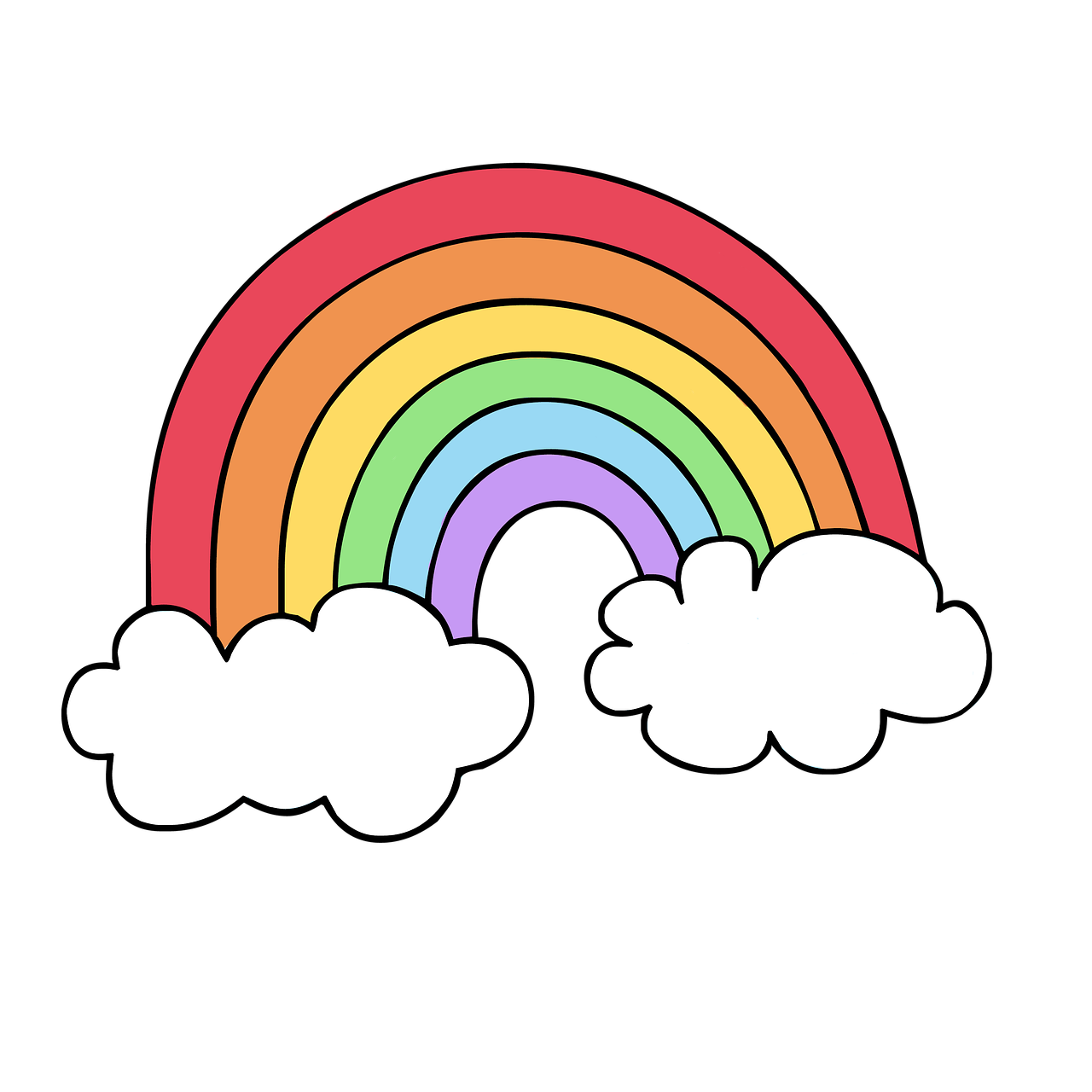 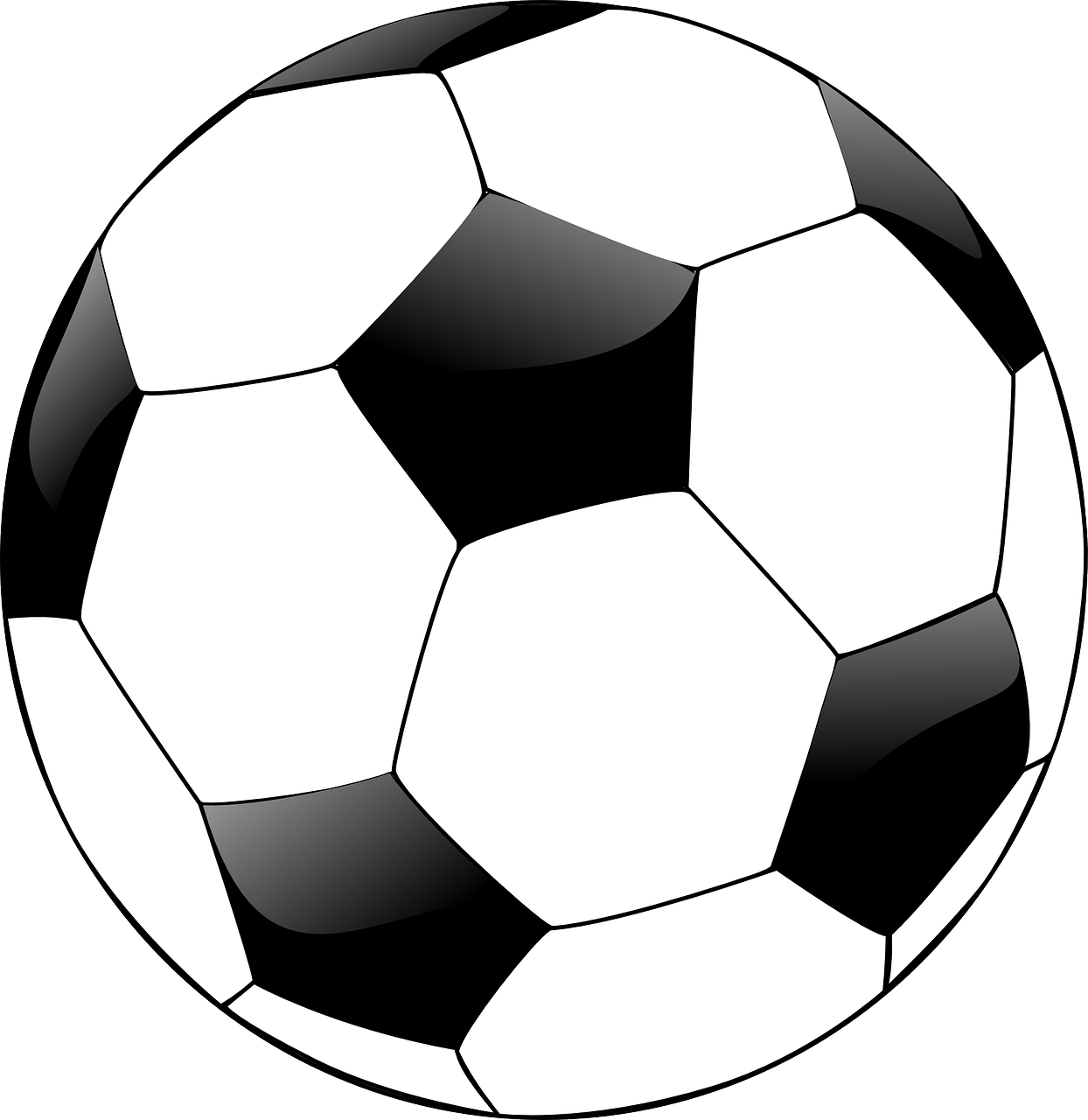 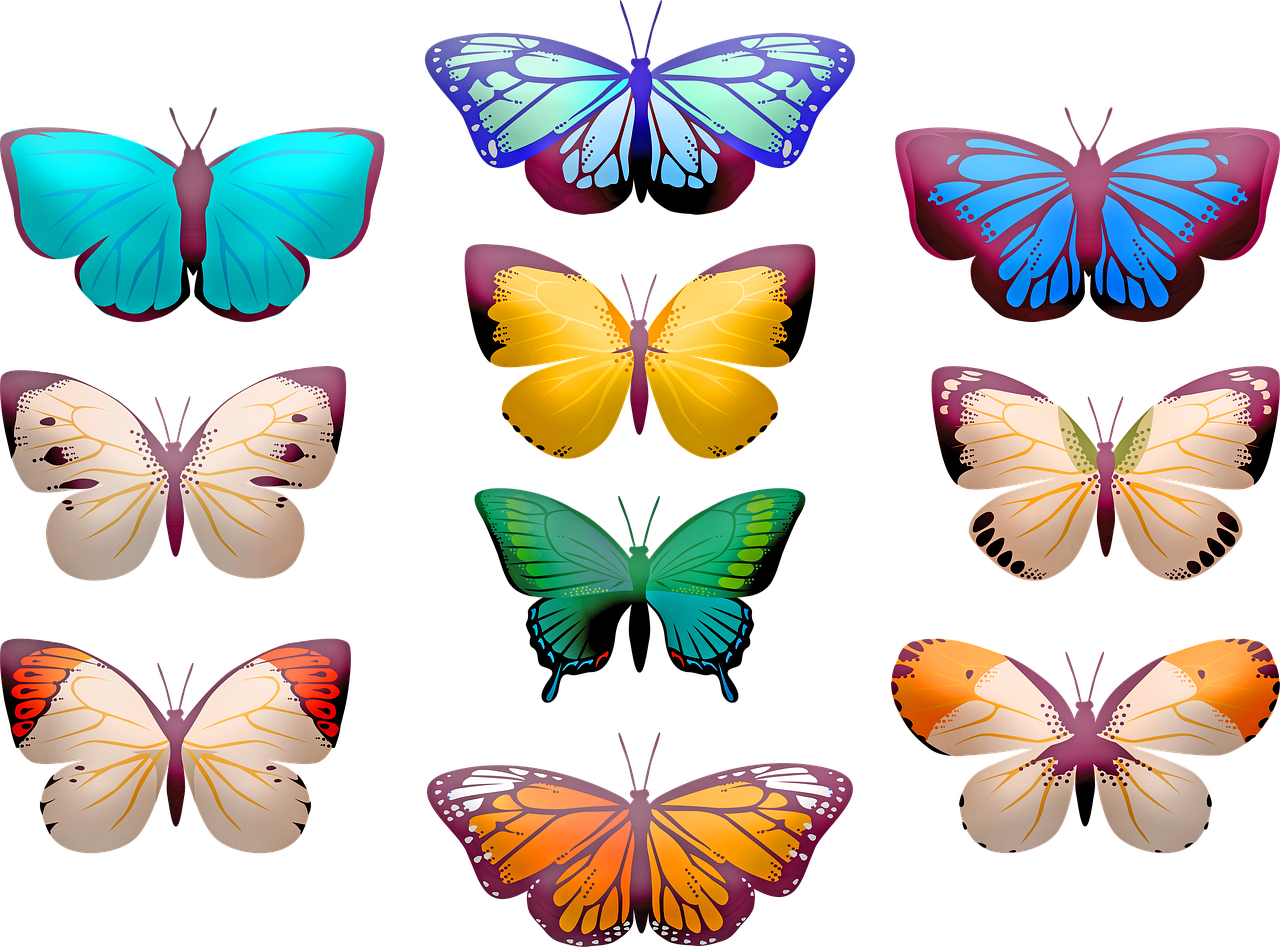 9. rain + bow = rainbow
10. foot + ball = football
8. butter + fly = butterfly
[Speaker Notes: Notes for Teacher - < Information for further reference or explanation >
Suggestions: <Ideas/ Images/ Animations / Others – To make better representation of the content >
Source of Multimedia used in this slide -  <Please provide source URL where we find the image and the license agreement> 
<seahorse> <https://pixabay.com/illustrations/seahorse-fish-animal-blue-water-5435384/>
<termitehill> <https://pixabay.com/photos/termite-hill-termites-mound-dharwad-238384/>
Grasshopper – https://pixabay.com/vectors/animal-grasshopper-insect-nature-1296187/
<toothpaste> <https://pixabay.com/photos/toothbrush-toothpaste-dental-care-571741/>
waterfall - https://pixabay.com/vectors/waterfall-water-nature-landscape-310140/
<notebook> <https://pixabay.com/photos/notebook-page-open-notepad-5978603/>
<sunrays> https://pixabay.com/vectors/plant-photosynthesis-sunlight-leaf-3759893/]
Make compound words with the following
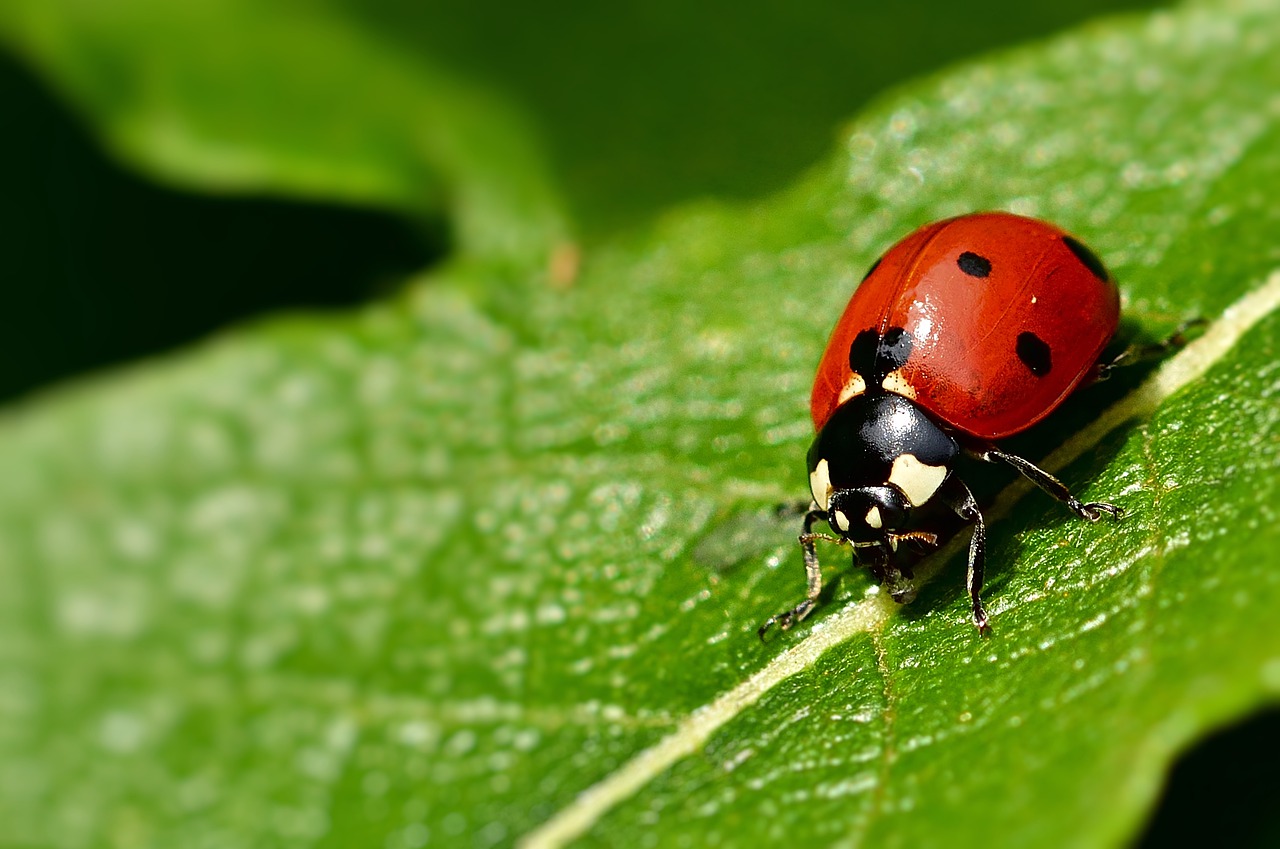 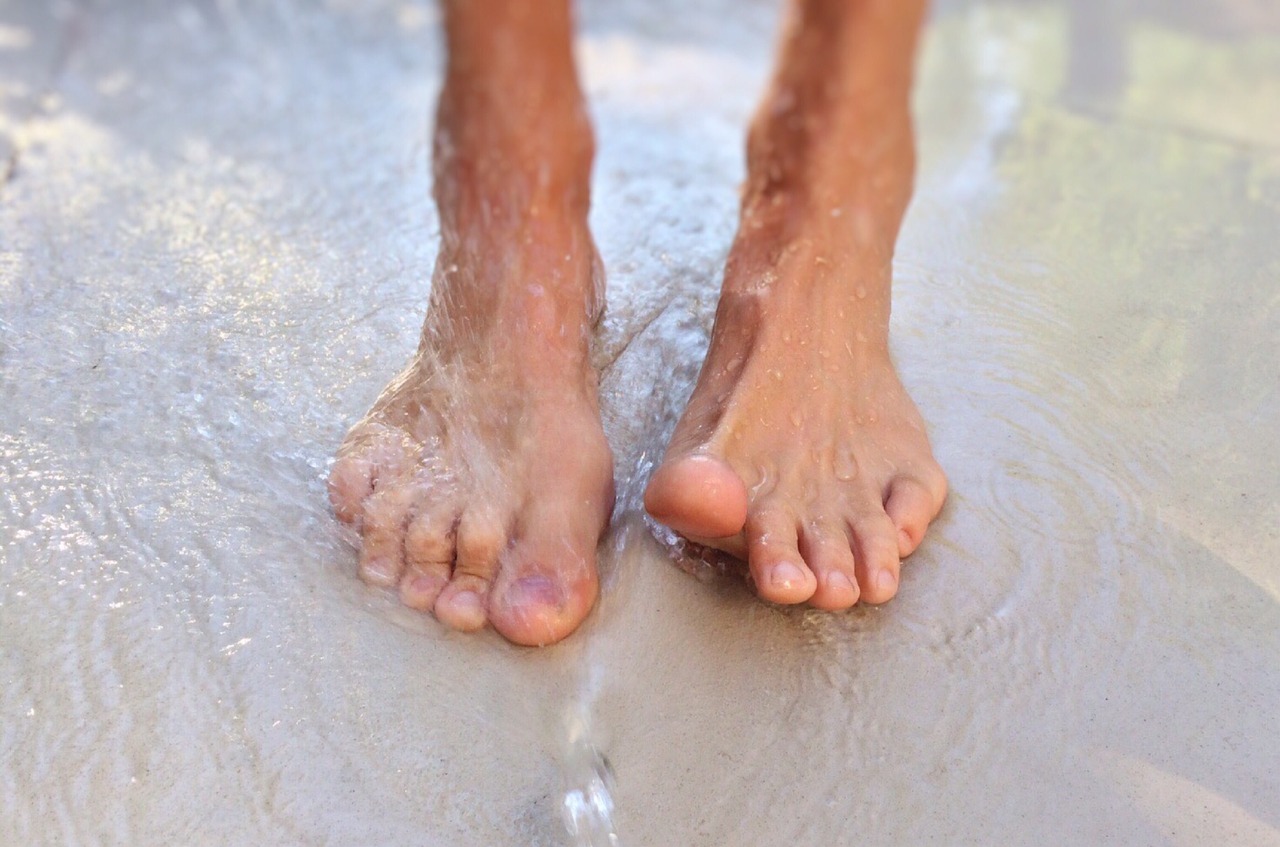 11. toe + nail = toenail
12. lady + bird = ladybird
[Speaker Notes: Notes for Teacher - < Information for further reference or explanation >
Suggestions: <Ideas/ Images/ Animations / Others – To make better representation of the content >
Source of Multimedia used in this slide -  <Please provide source URL where we find the image and the license agreement> 
<seahorse> <https://pixabay.com/illustrations/seahorse-fish-animal-blue-water-5435384/>
<termitehill> <https://pixabay.com/photos/termite-hill-termites-mound-dharwad-238384/>
Grasshopper – https://pixabay.com/vectors/animal-grasshopper-insect-nature-1296187/
<toothpaste> <https://pixabay.com/photos/toothbrush-toothpaste-dental-care-571741/>
waterfall - https://pixabay.com/vectors/waterfall-water-nature-landscape-310140/
<notebook> <https://pixabay.com/photos/notebook-page-open-notepad-5978603/>
<sunrays> https://pixabay.com/vectors/plant-photosynthesis-sunlight-leaf-3759893/]
MM INDEX
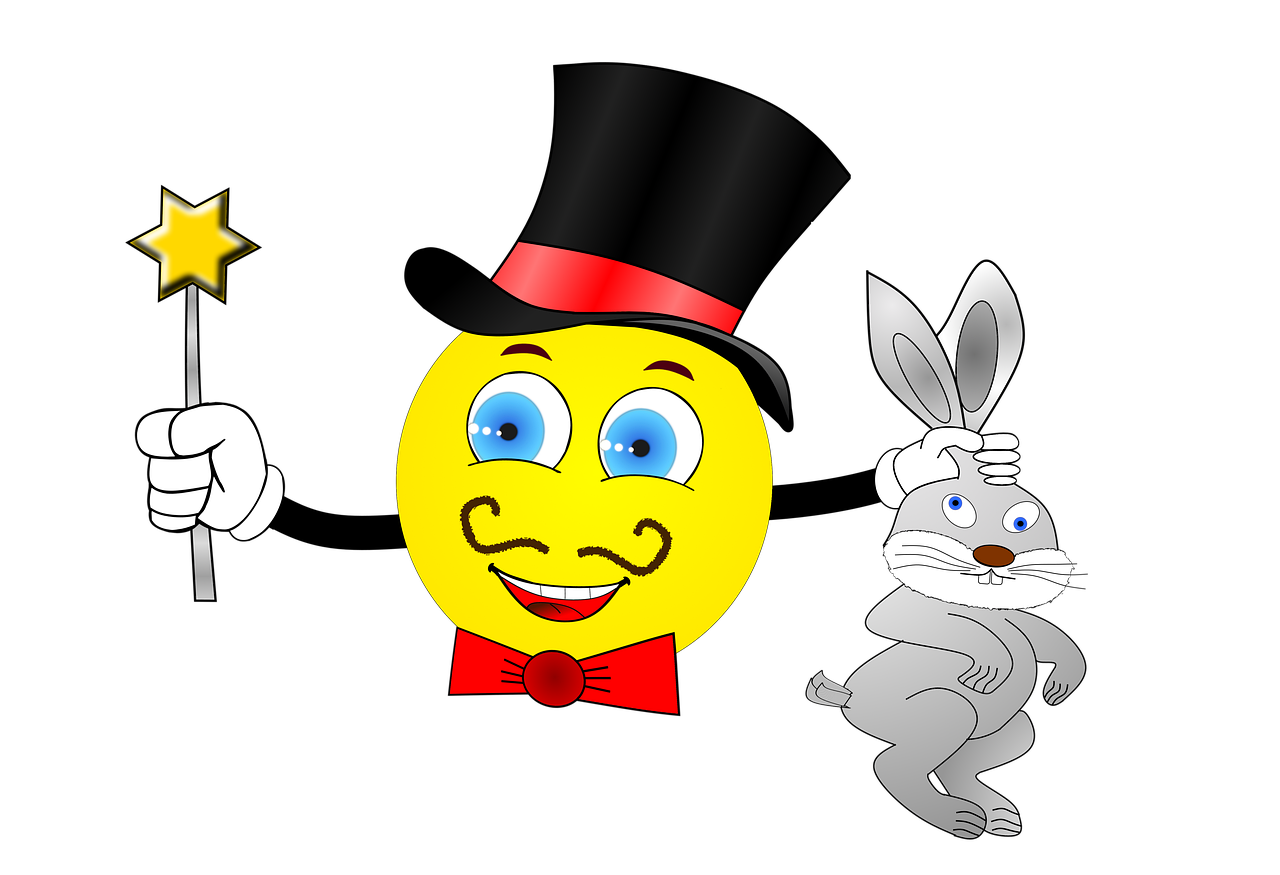 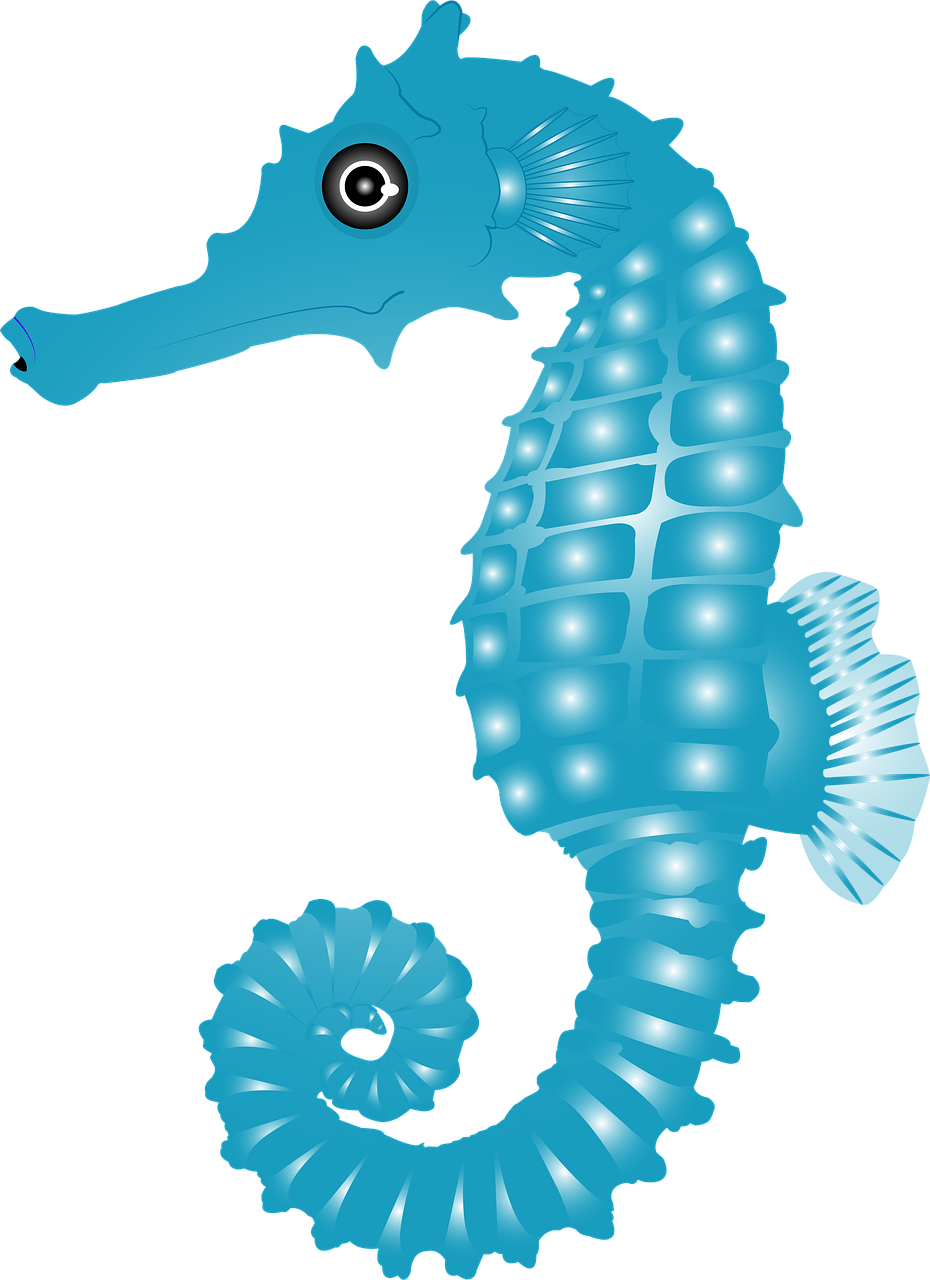 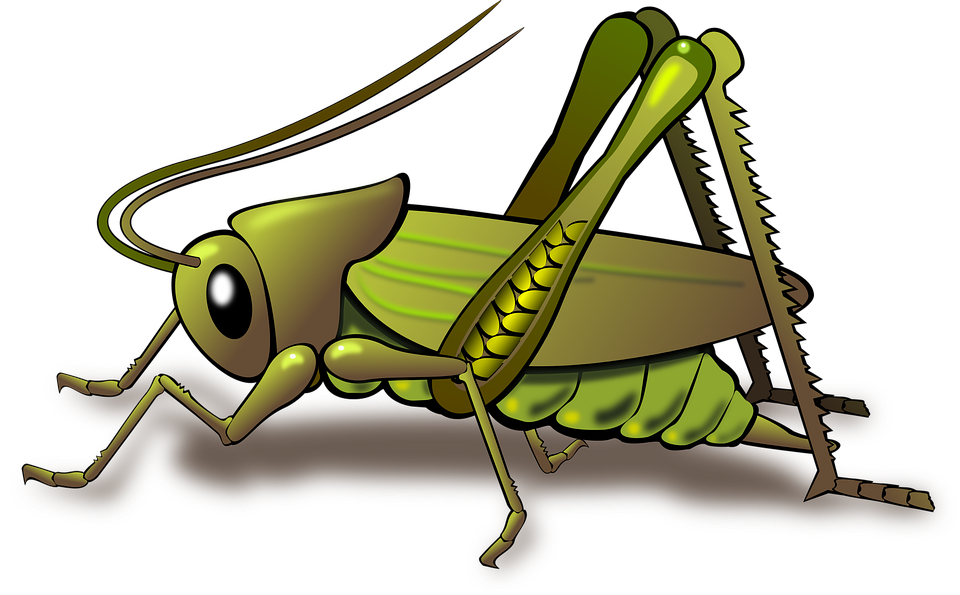 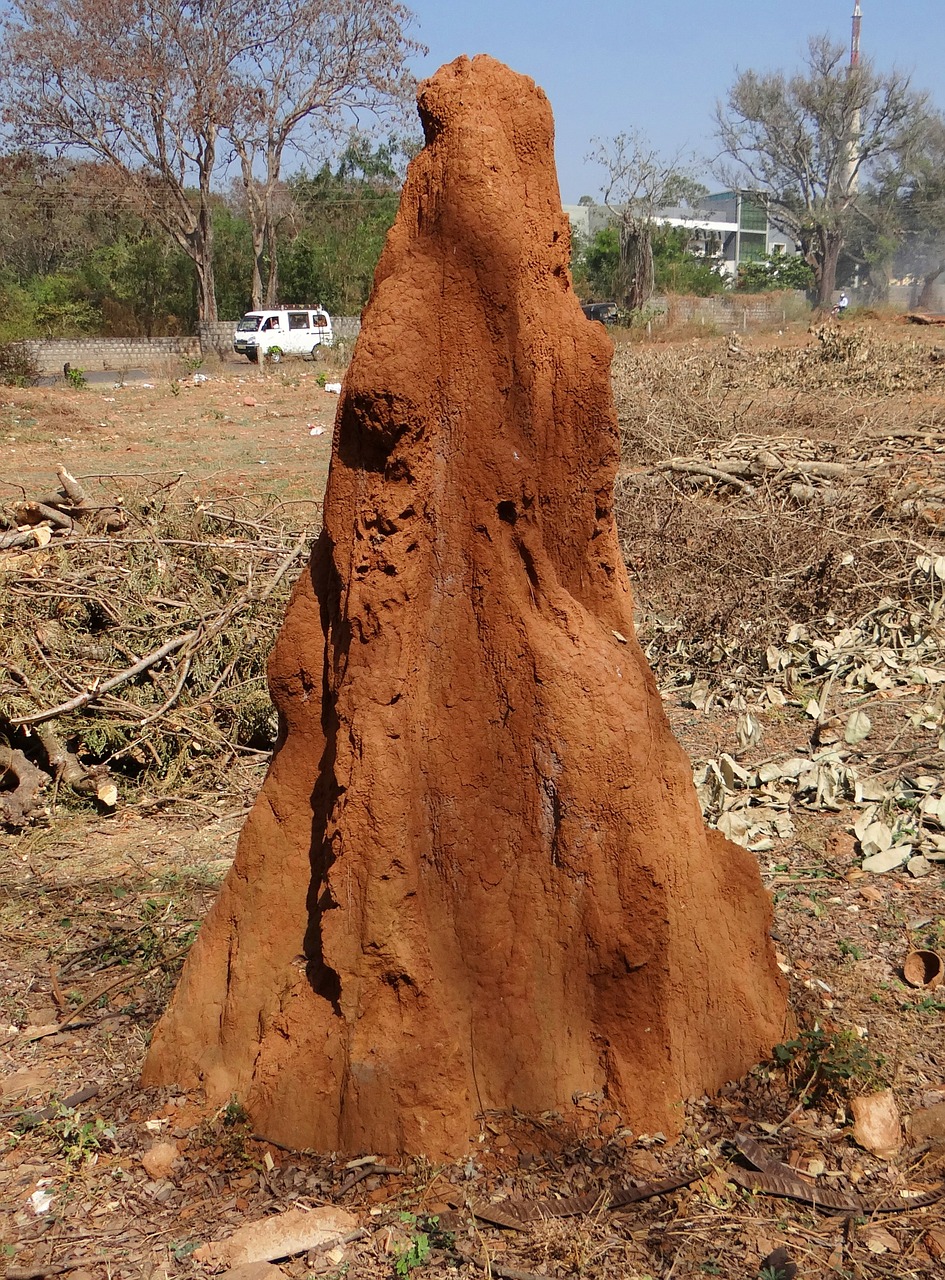 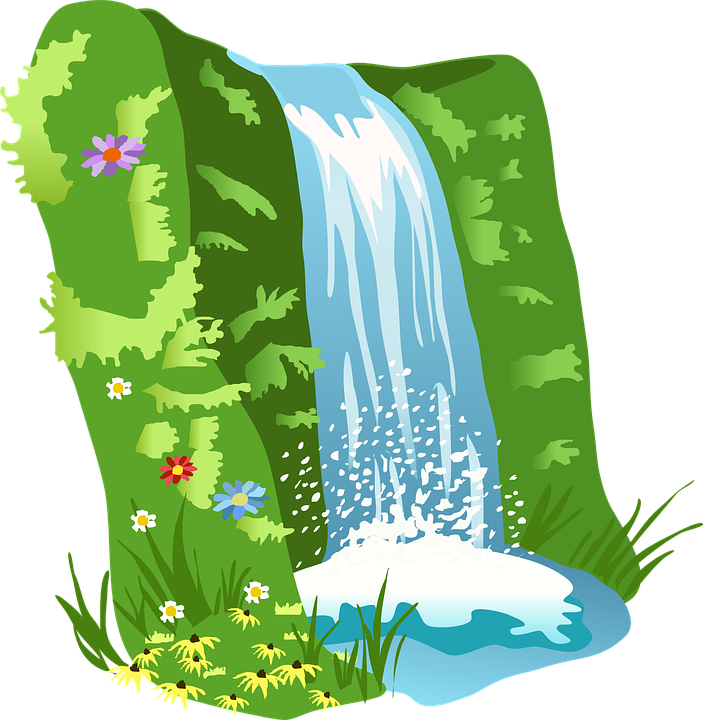 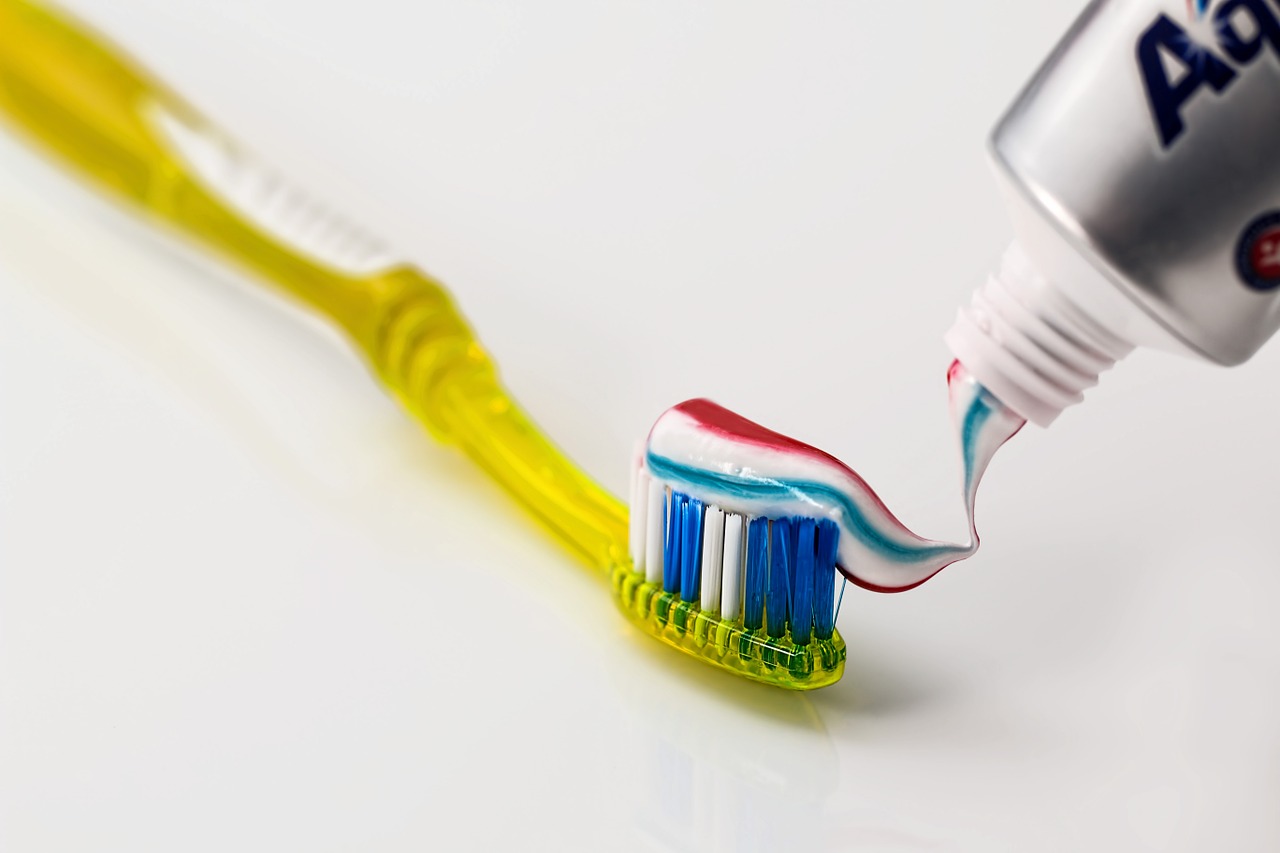 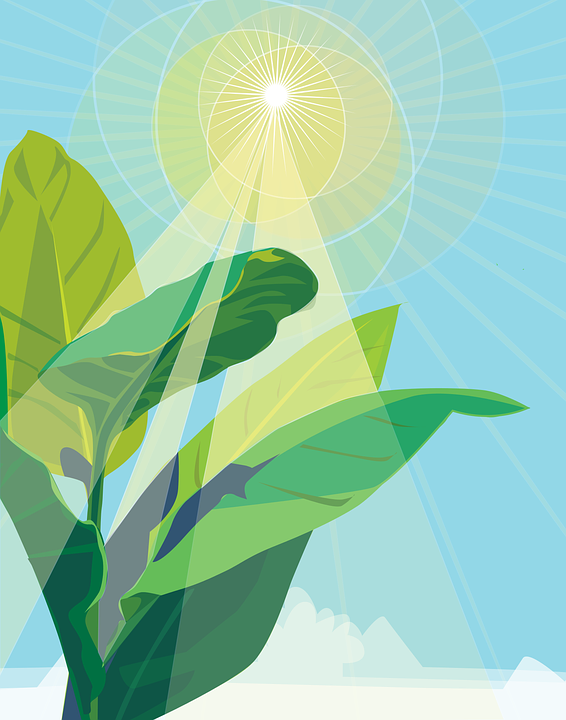 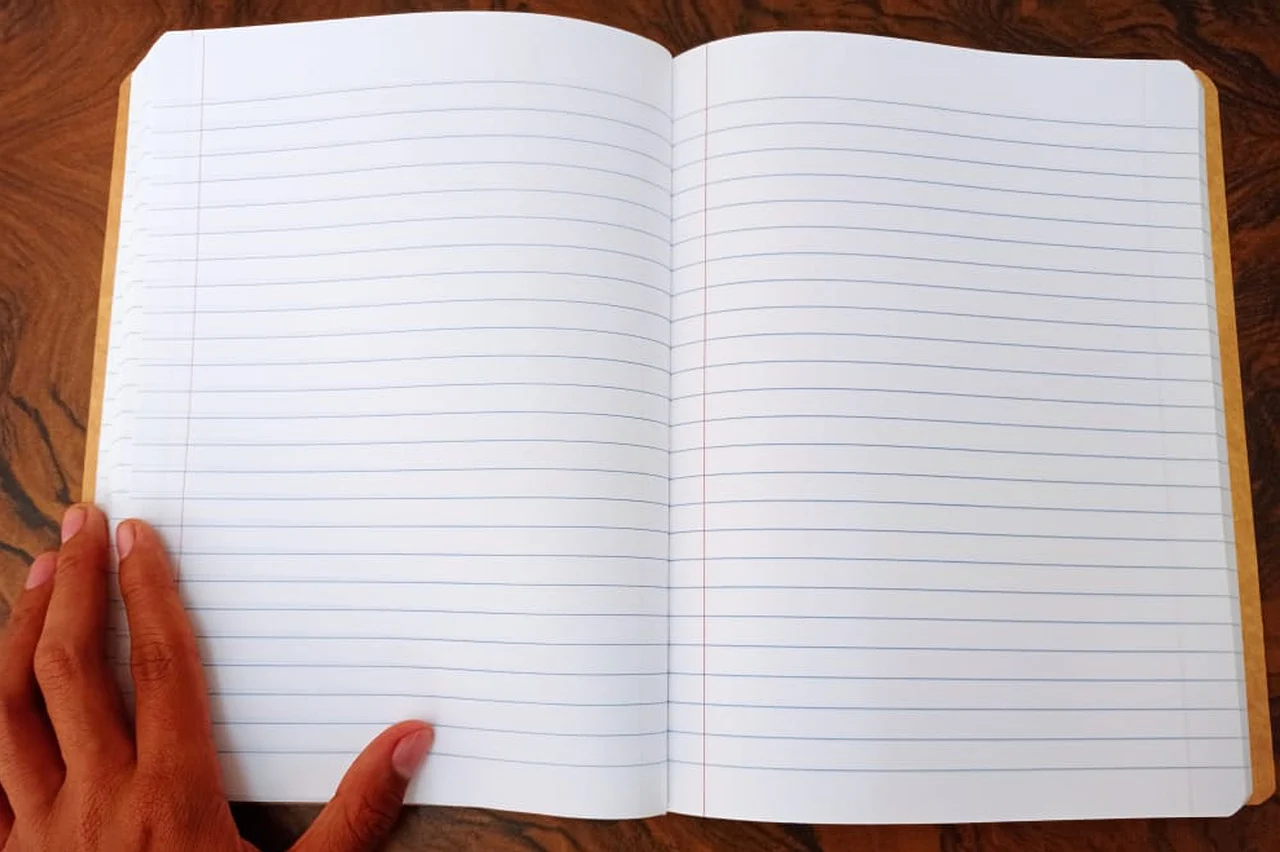 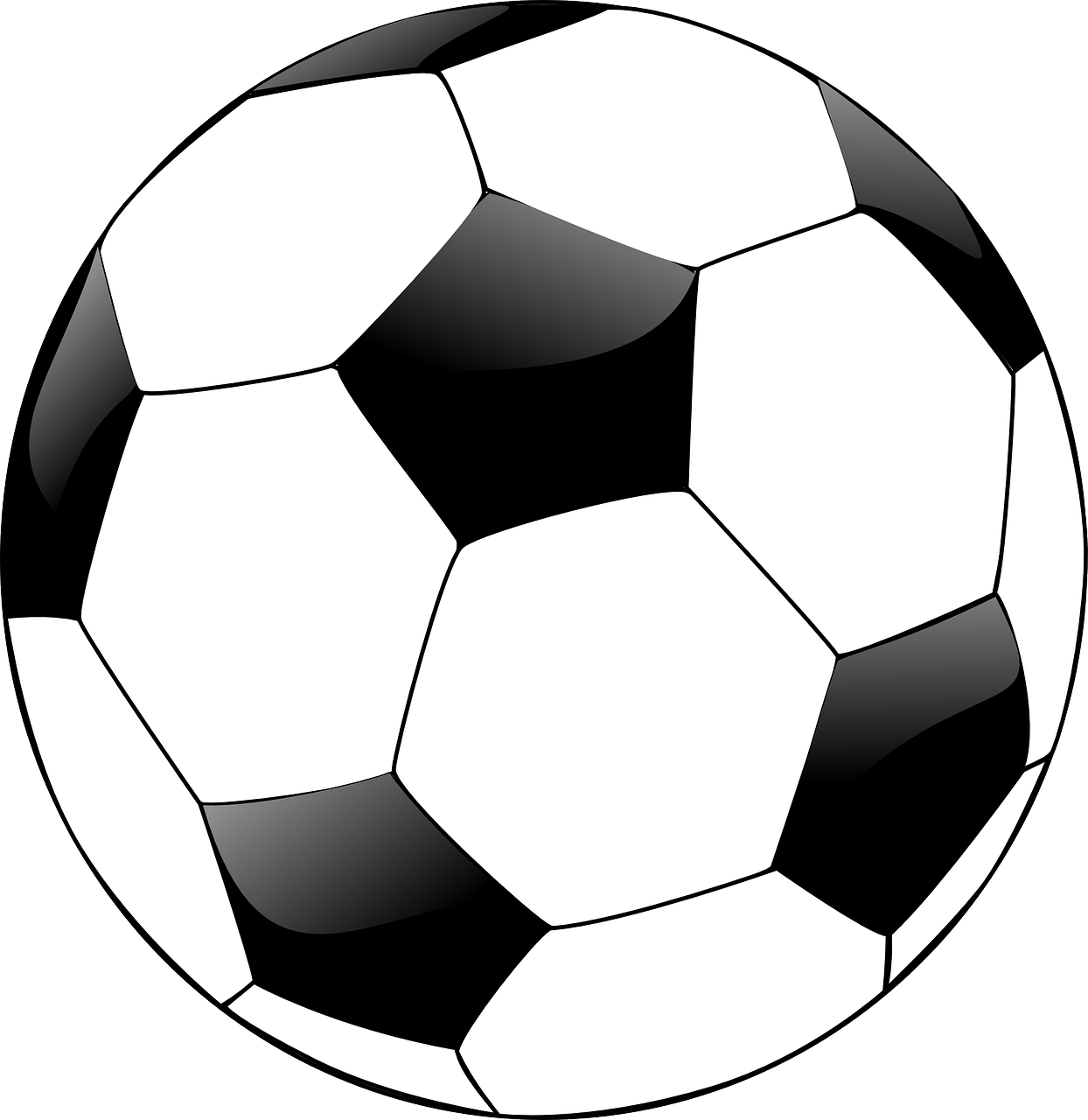 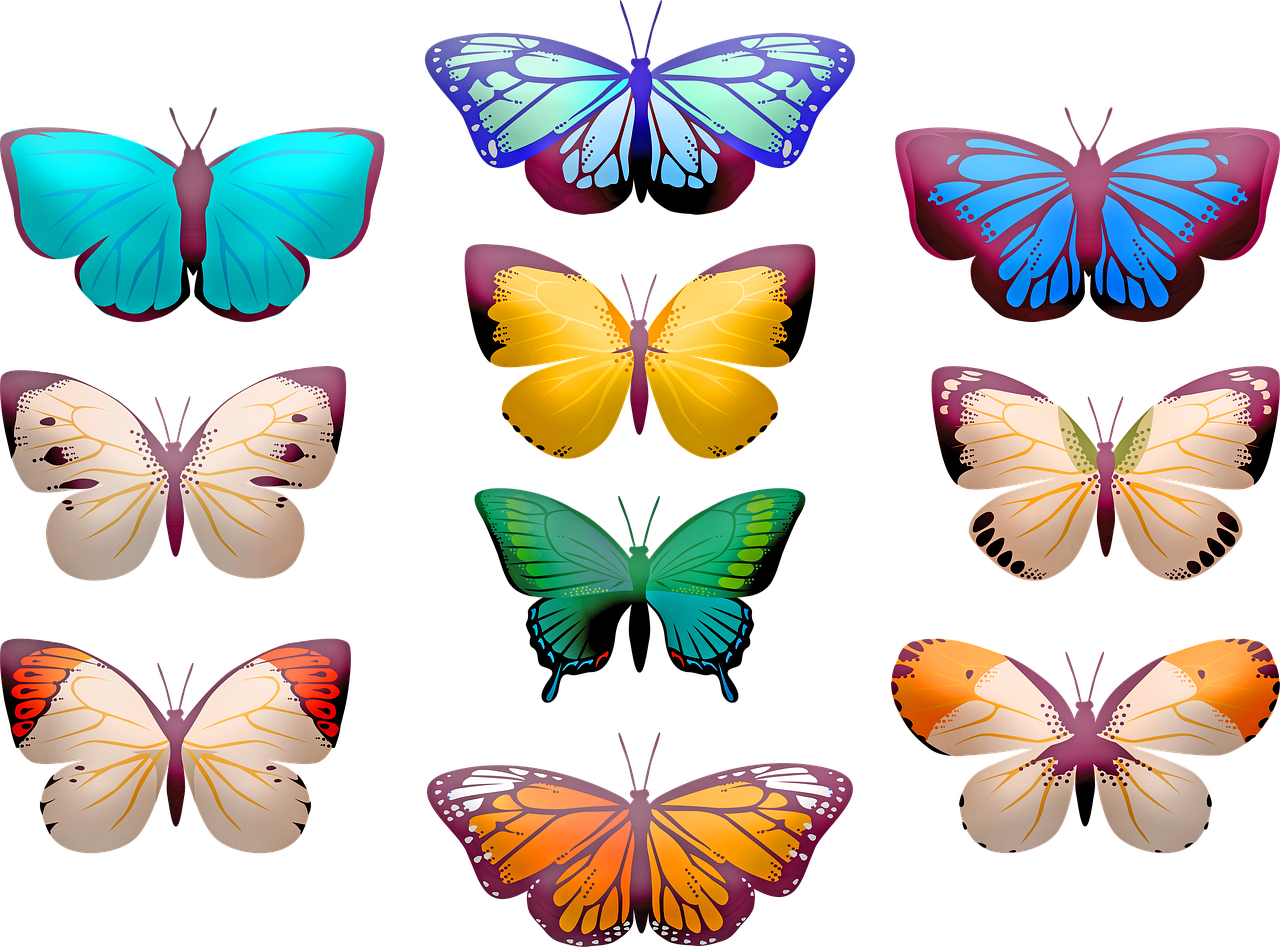 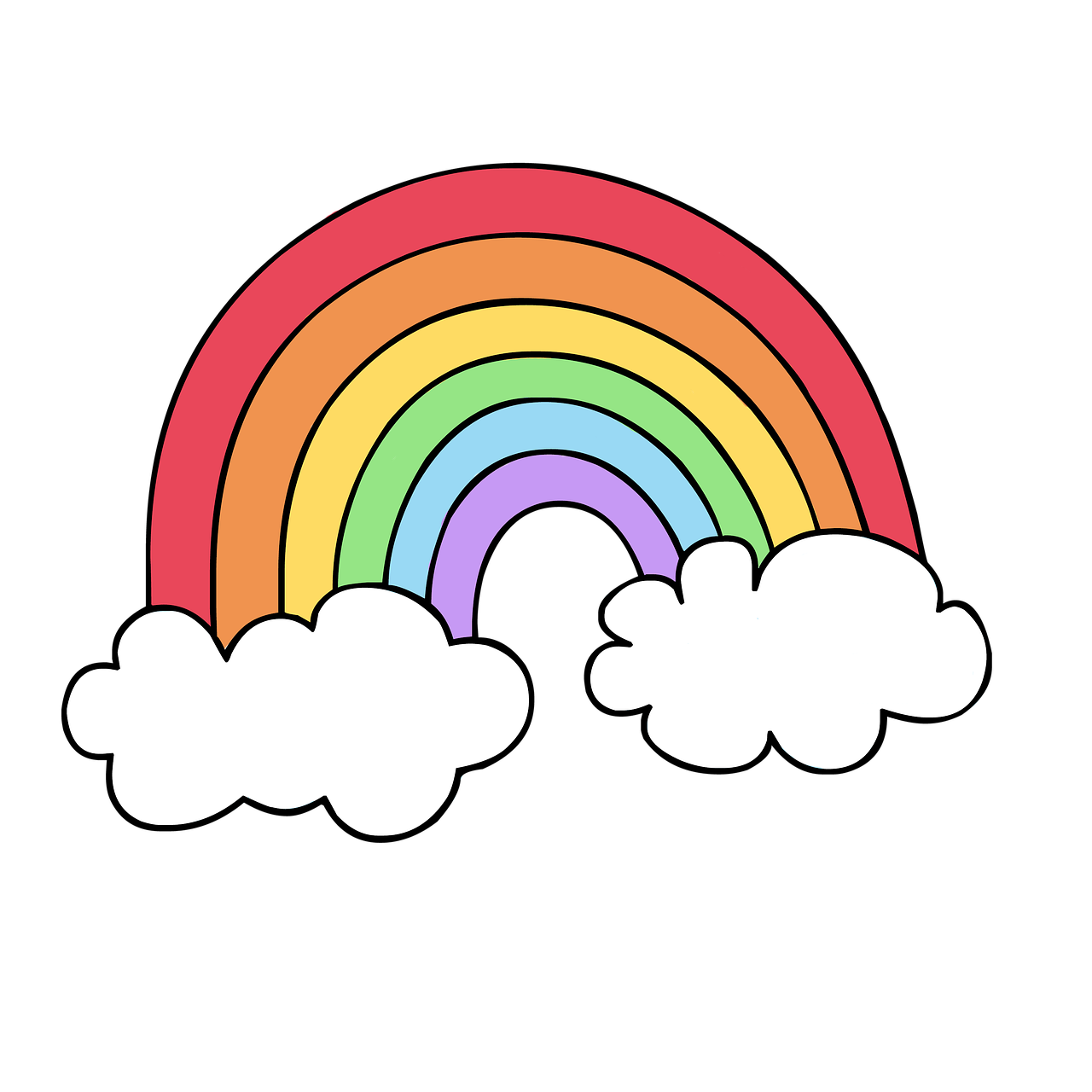 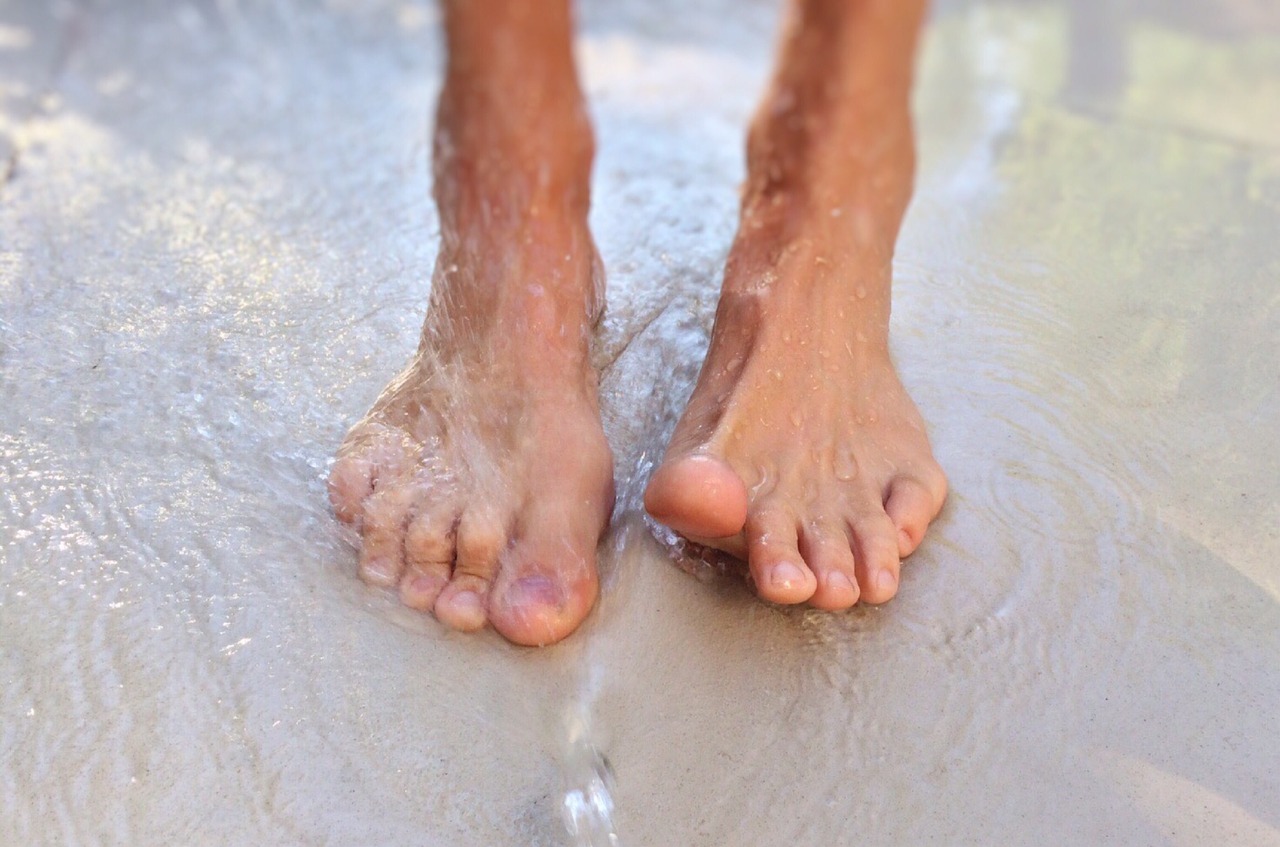 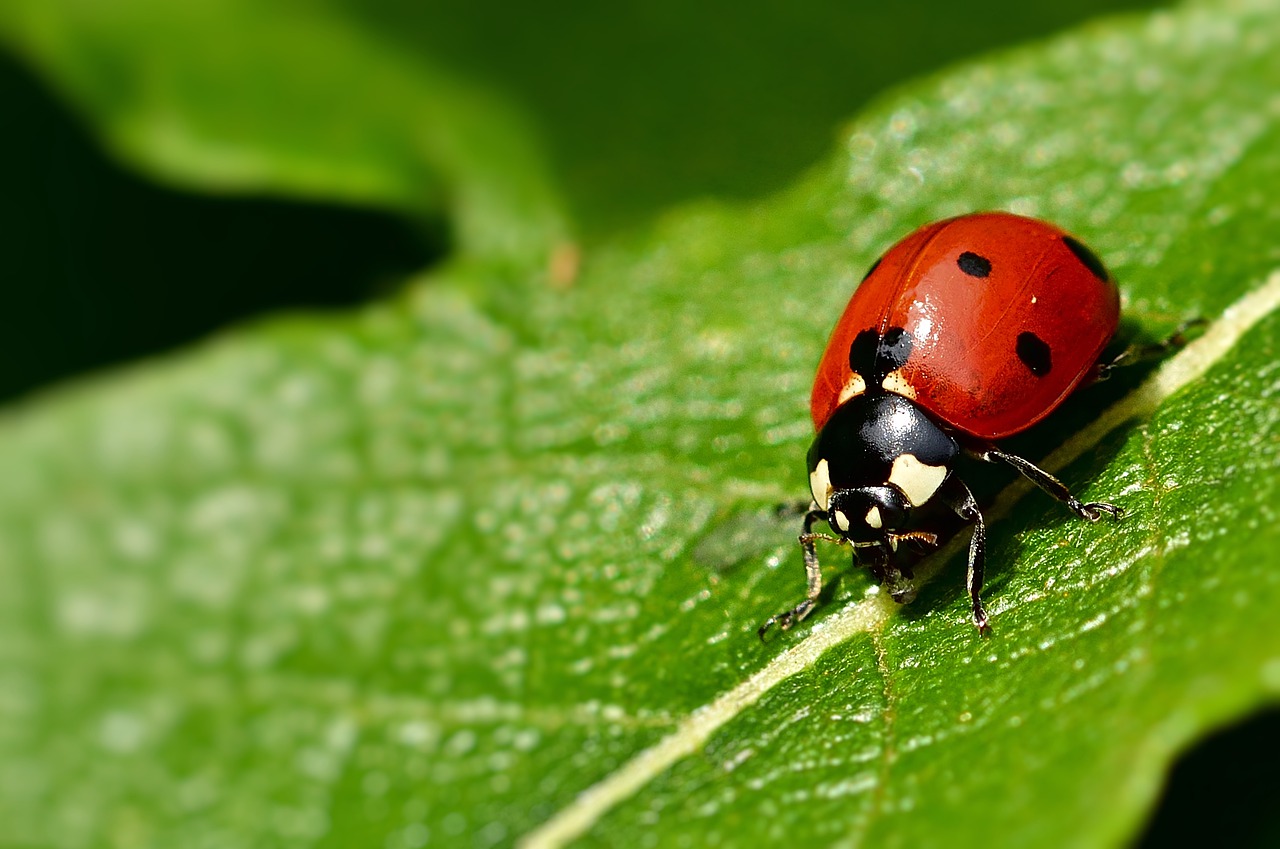 [Speaker Notes: Notes for Teacher - < Information for further reference or explanation >
Suggestions: <Ideas/ Images/ Animations / Others – To make better representation of the content >
Source of Multimedia used in this slide -  <Please provide source URL where we find the image and the license agreement>]